«Библиотека – информационно-досуговый центр  для подростков»
Классный руководитель: 
Курганова Людмила Алексеевна, 
МАОУ «Школа «Диалог» г. Перми
Всероссийская Акция "Мы помним тебя, Беслан: дети Закамска против терроризма"
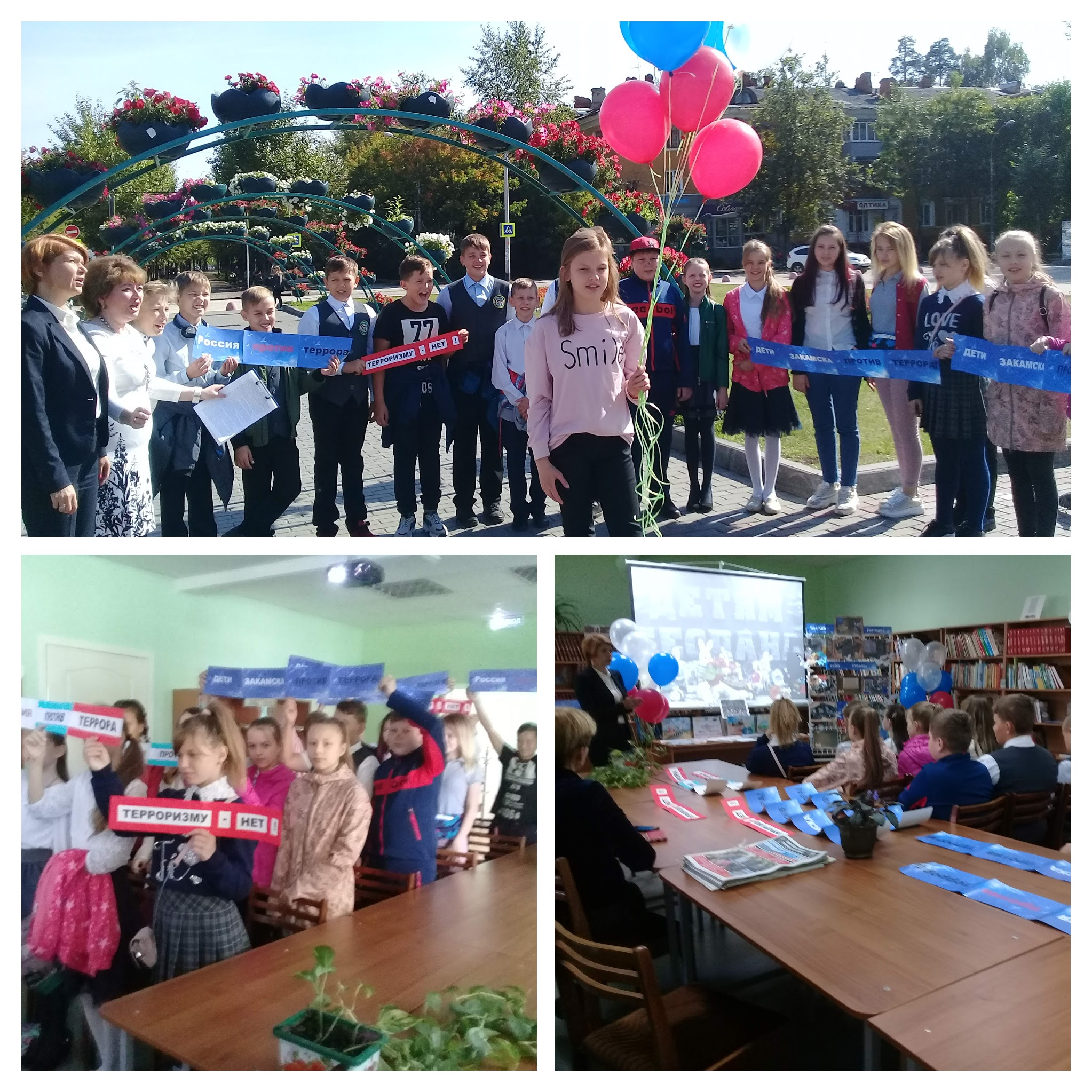 Региональные Дни чтения «Война вошла в мальчишество мое», посвящённом 75-летию Победы в Великой Отечественной войне
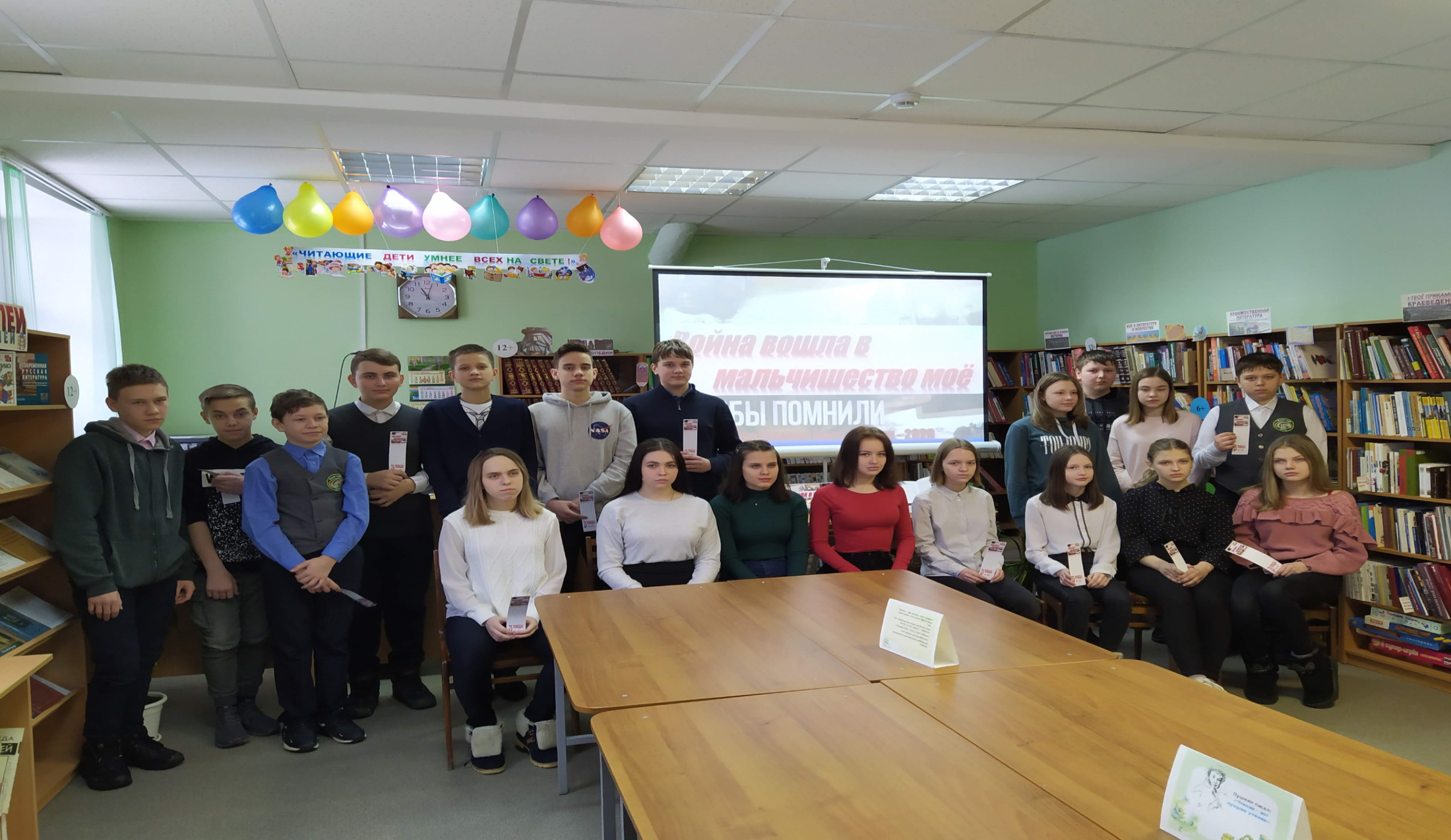 Акция памяти: "Да будет мерой чести Ленинград", приуроченная к 76-ой годовщине снятия блокады Ленинграда
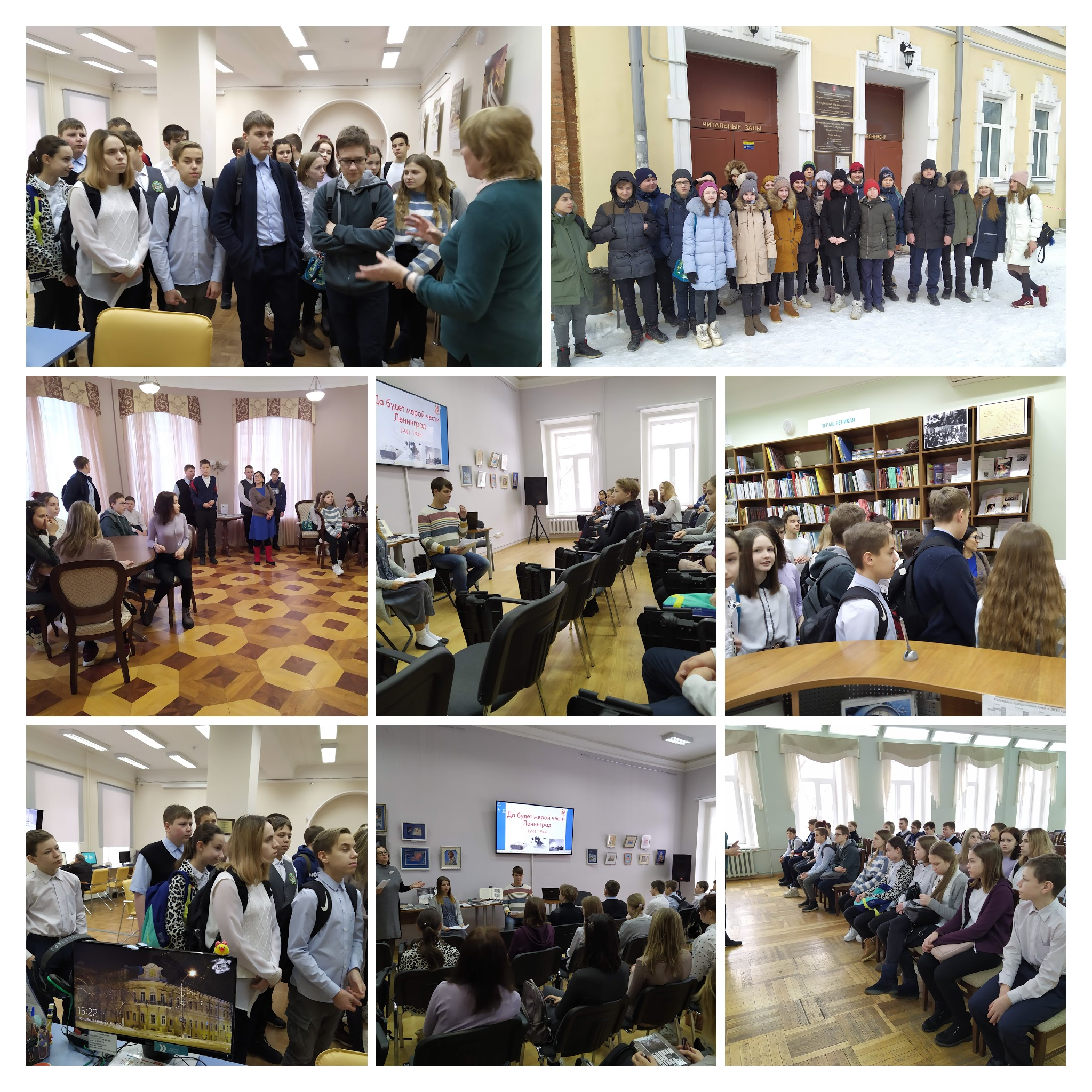 Литературно-музыкальный вечер «Мы помним, мы гордимся!"
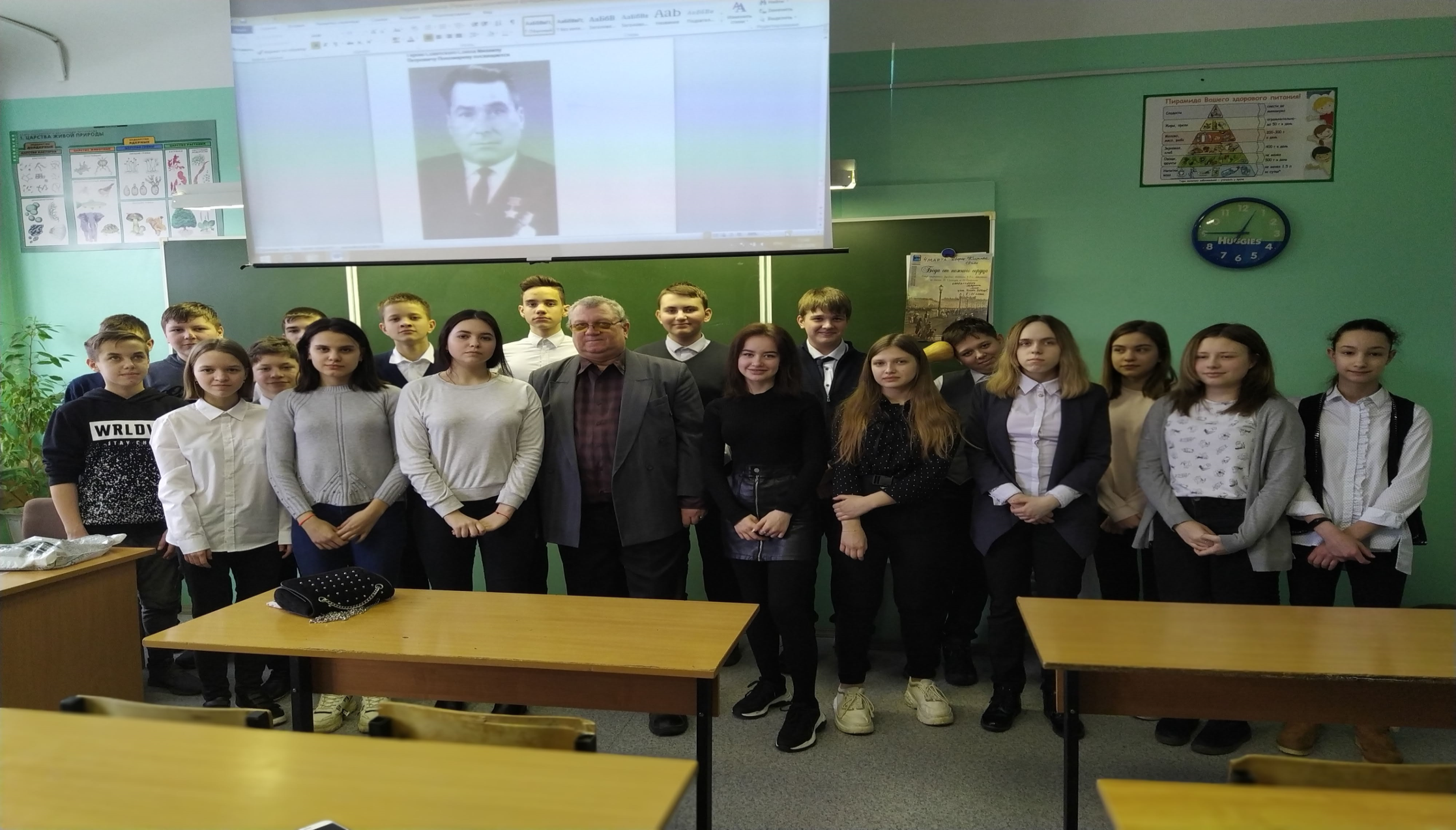 Игра-квест «По улицам Закамска»
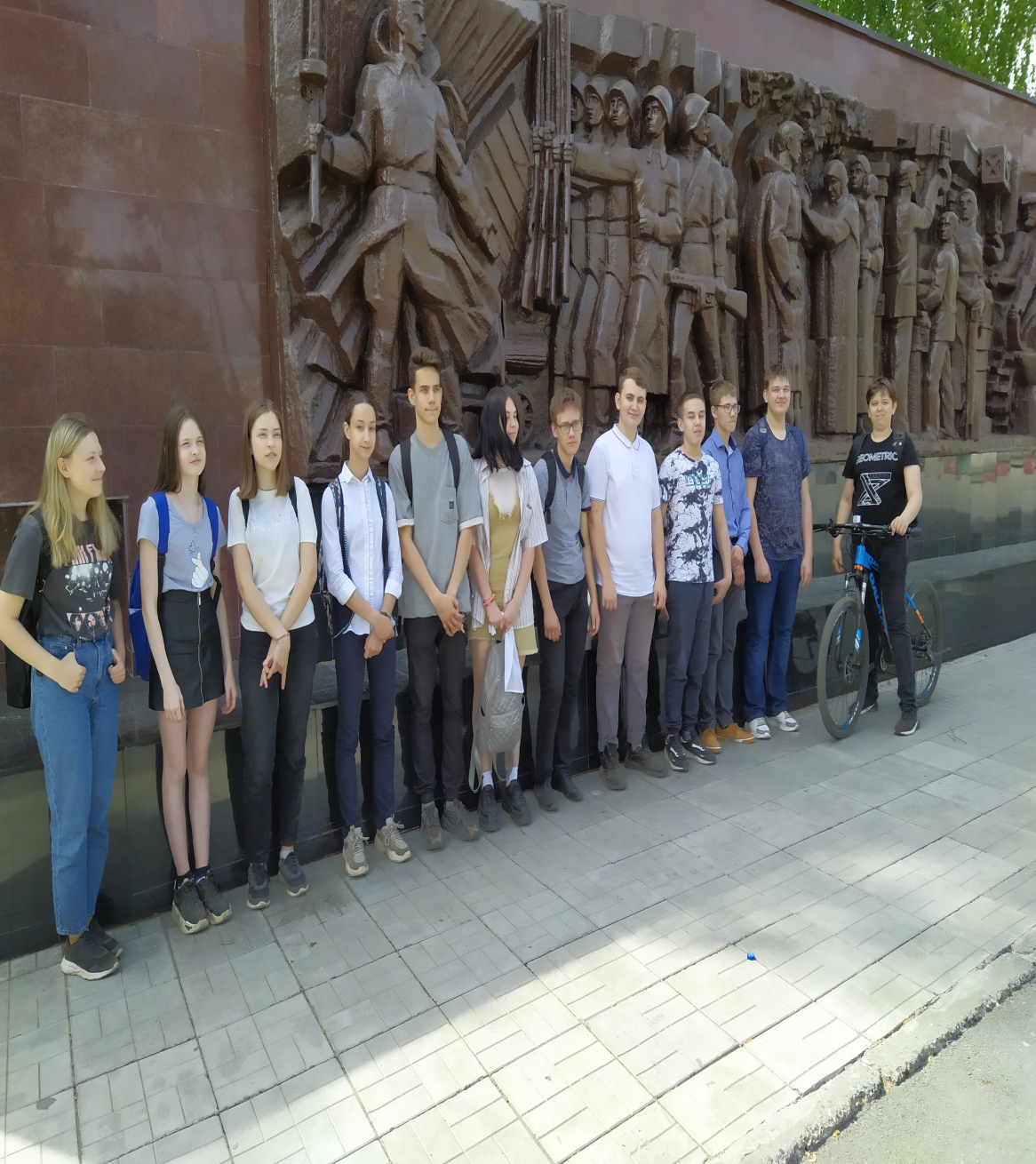 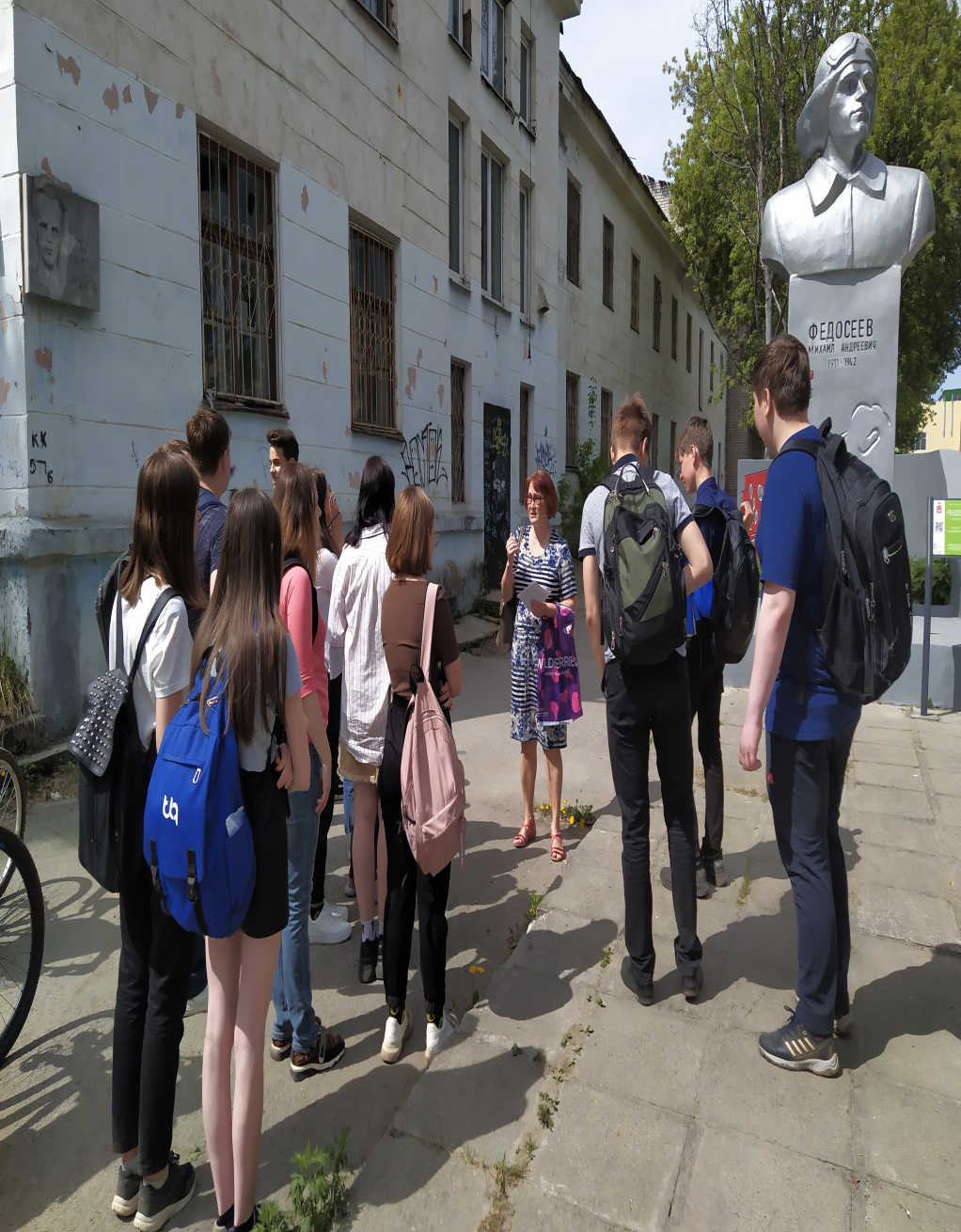